День клиента «1С:Образование»: мероприятие для новых пользователей
Отдел образовательных программ, фирма «1С»
Что такое «1С:Образование»?
https://obrazovanie.1c.ru/
Система «1С:Образование» включена:
в проект «Навигатор образования» Министерства просвещения РФ и Агентства стратегических инициатив (https://edu.asi.ru/)
в «Единый реестр Минкомсвязи российских программ для электронных вычислительных машин и баз данных» (https://reestr.digital.gov.ru/reestr/306311/?sphrase_id=245914)
в Каталог совместимости российского ПО АРПП «Отечественный софт» https://catalog.arppsoft.ru/product/6194497
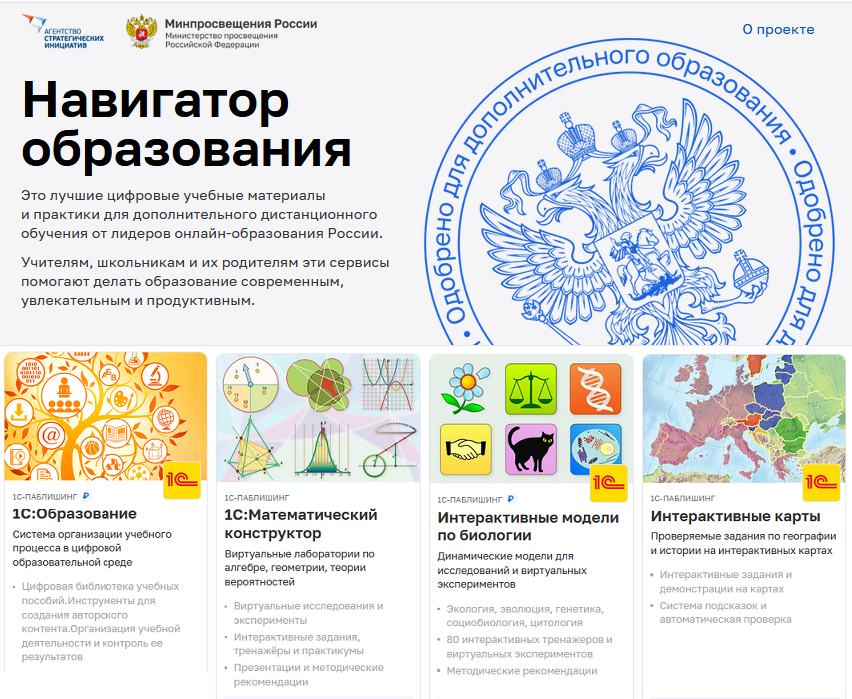 Основные возможности для обучения в цифровой образовательной среде
Для колледжа
Для школы
Ориентированная на образовательную организацию система администрирования пользователей
Цифровая библиотека по общеобразовательным дисциплинам 10-11 класс
Курсы по программам и технологиям 1С
Инструменты для создания учебных курсов по профдисциплинам
Цифровая библиотека по общеобразовательным дисциплинам 1-11 класс
Инструменты для подготовки цифровых материалов к уроку
Хранение и редактирование созданных учебных материалов
Назначение учащимся групповых и индивидуальных заданий с использованием цифровых ресурсов
Автоматическая оценка выполнения тестовых заданий
Детальное информирование педагога о процессе выполнения задания
Отчеты о действиях педагогов и студентов в системе
Оценка уровня достижения планируемых результатов обучения в соответствии с ФГОС 2022
Интеграция с сервисами для онлайн-занятий
Доступ к системе по сети интернет с любого устройства без установки дополнительных приложений
3
Сегодня обсудим:
как быстро подготовить базу «1С:Образование» к работе;
как загрузить в систему собственные учебные материалы;
как быстро подготовиться к уроку с помощью Конструктора урока;
как назначать задания учащимся и отслеживать их выполнение;
как анализировать планируемые предметные результаты освоениями учащимися образовательной программы
4
«Быстрый старт» за 5 шагов
5
Первый вход в систему
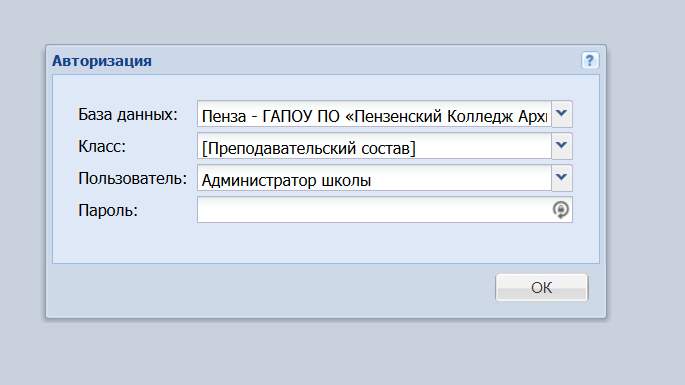 Адрес сервиса: 
https://online-obr-e5cloud-02-gpt-msk.1c.ru/ 
Название вашей базы данных: Город – название ОО
Прямая ссылка на базу данных и пароль Администратора школы выслан вам в письме с информацией об открытии доступа
6
Быстрый старт за 5 шагов
Шаг 1. Загрузка списков пользователей
Шаг 2. Создание учебных периодов
Шаг 3. Создание списка учебных предметов
Шаг 4. Создание журнальных страниц
Шаг 5. Создание колонок журнальных страниц
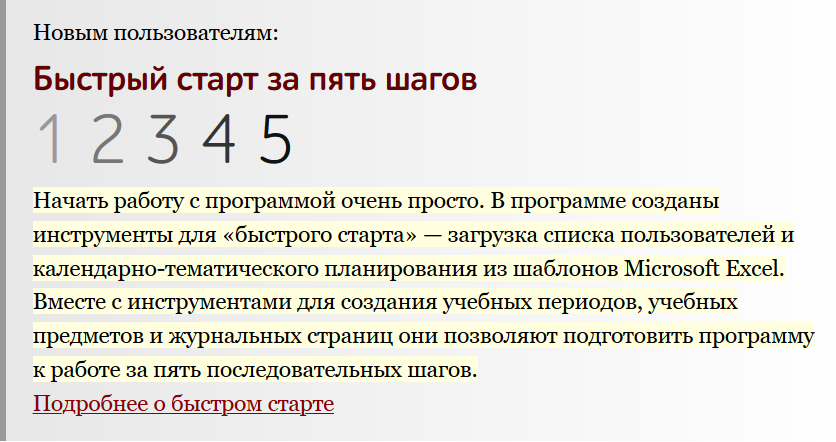 http://obrazovanie.1c.ru/education/quick-start/
7
Подробнее о быстром старте
На сайте системы «1С:Образование» https://obrazovanie.1c.ru/education/quick-start/ 
В видеозаписи вебинара https://obrazovanie.1c.ru/events/series2408/ 
Книга «Методические рекомендации по использованию в образовательных учреждениях», скачать бесплатно:http://obrazovanie.1c.ru/books/guidelines/
8
Как загрузить собственные учебные материалы
9
Библиотека «1С:Образование»: более 28 тысяч интерактивных мультимедийных цифровых ресурсов
Начальная школа (математика, русский язык, литературное чтение, окружающий мир и другие предметы)
Математика, алгебра, геометрия, информатика
Русский язык
Физика
Химия, биология, география
История, экономика, обществознание
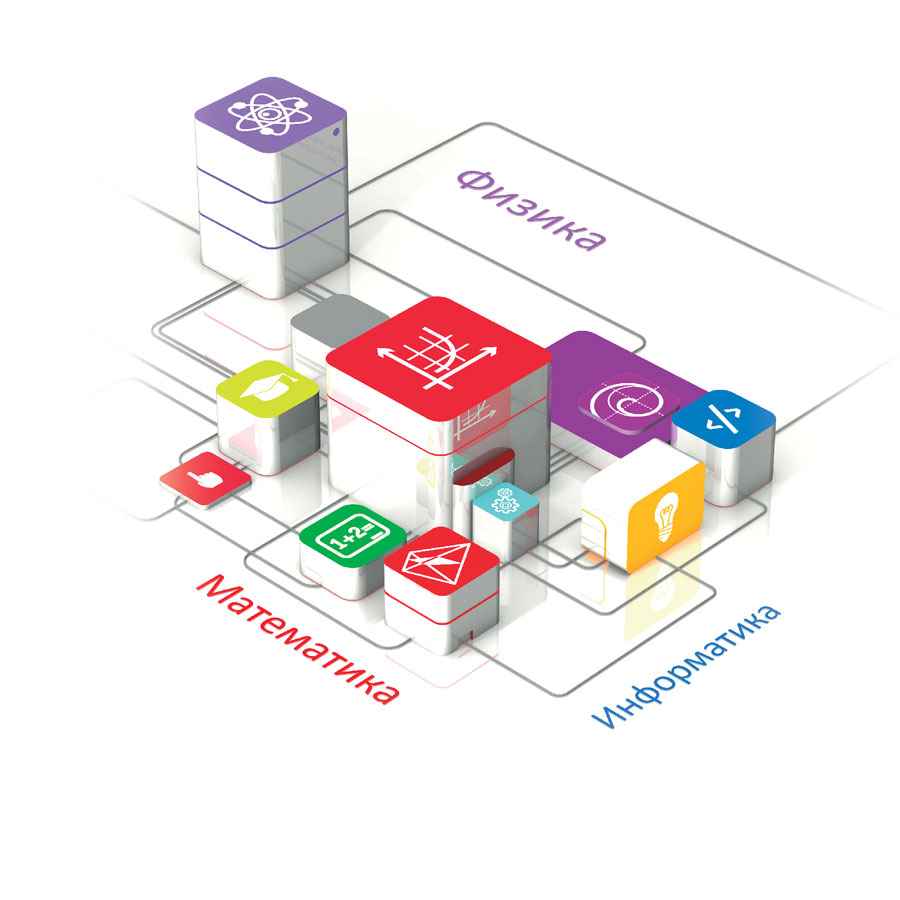 Выпущены издательством «1С-Паблишинг», выпускающим пособия, допущенные к использованию в школах (приказ Минобрнауки РФ №699 от 09.06.16), соответствуют требованиям № 273 –ФЗ «Об образовании в РФ», ст. 18.3
10
[Speaker Notes: Учебные пособия 1С:Школа представляют собой завершенные линейки интерактивных учебных курсов по основным школьным предметам. Разработка интерактивных учебных пособий ведется с 1996 г. Над каждым продуктом работает коллектив опытных в создании электронных учебных материалов авторов, профессиональных разработчиков, редакторов, корректоров и программистов. 
Фирма «1С» имеет опыт сотрудничества с Минобрнауки России, ведущими книжными издательствами России, другими разработчиками ресурсов и платформ
Всего реализовано более 5 млн. копий компьютерных образовательных программ «1С». Разработки «1С» отмечены Премиями Правительства России в области науки и техники и в области образования]
Типы электронных ресурсов в составе учебных пособий
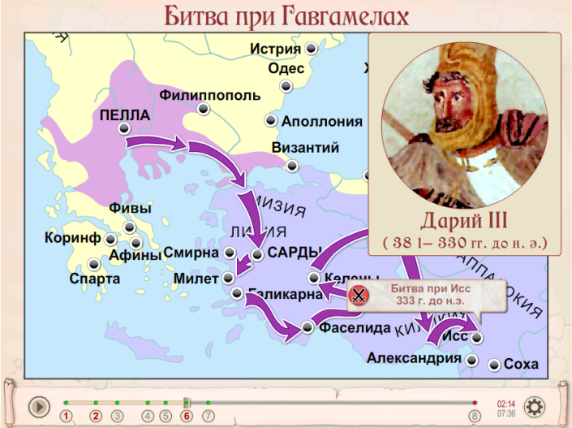 Анимированные рисунки, карты, лекции
Интерактивные рисунки, карты, схемы и  таблицы
Интерактивные задания
Динамические  модели
Виртуальные лаборатории 
Виртуальные экскурсии
Интерактивные энциклопедии, справочники, словари
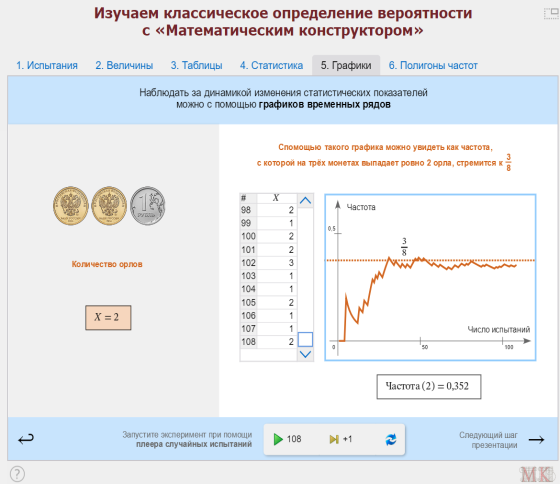 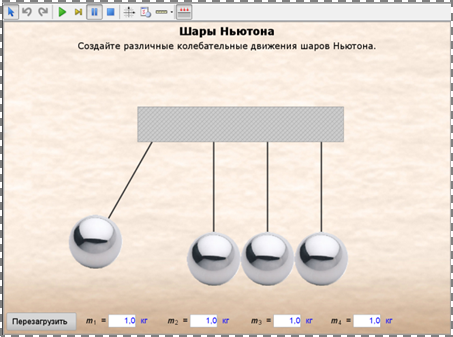 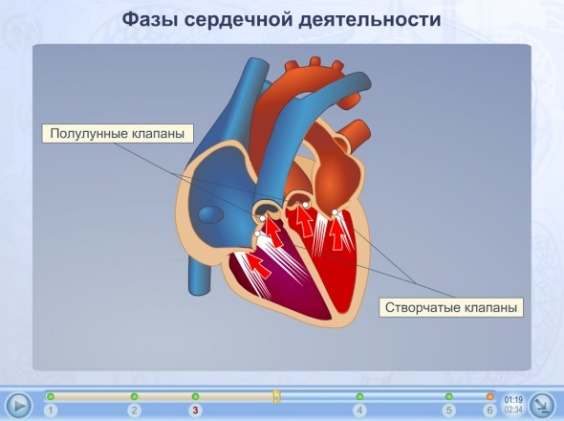 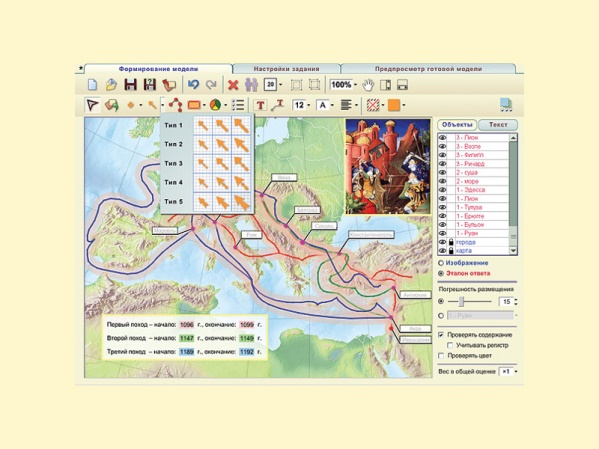 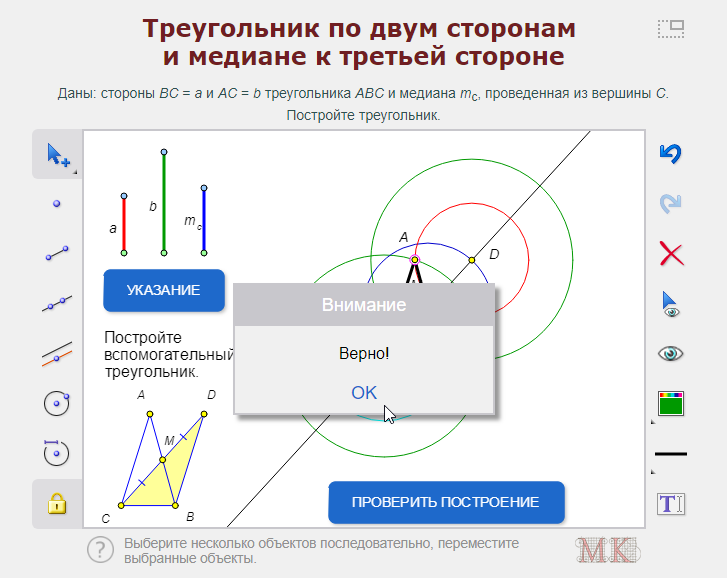 Какие учебные материалы можно создавать в системе «1С:Образование»?
Иллюстрированные тексты (html-страницы)
Медиафайлы
Тестовые задания с автоматической проверкой
Творческие задания с ручной проверкой 
Учебные материалы различного дидактического назначения:
Обучающие задания
Тренажеры, в том числе пошаговые
Лабораторные и практические работы
Контрольные тесты
Структурированные учебные курсы
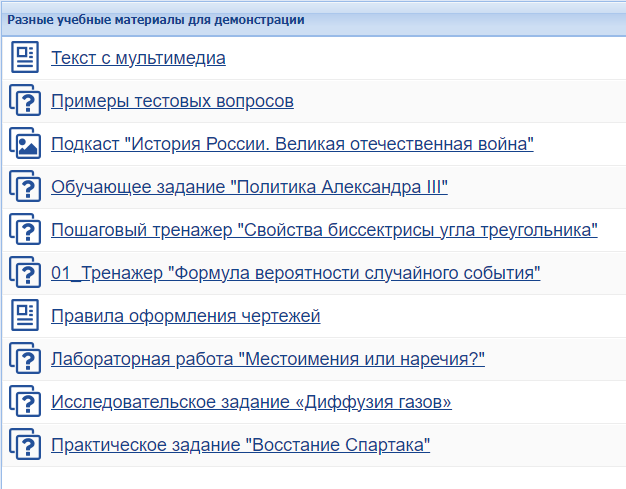 Как загрузить собственный учебные материалы?
В разделе «Портфель» – «Мои ресурсы»:
Создать иллюстрированный текстовый документ с помощью встроенного редактора
Загрузить материал в виде файла (объем – не более 5 Мб)
Подробнее о загрузке собственных учебных материалов:
На сайте системы «1С:Образование» https://obrazovanie.1c.ru/education/development/ 
В видеозаписях вебинаров: https://obrazovanie.1c.ru/events/2023-09-21/ https://obrazovanie.1c.ru/events/2023-09-26/
13
Конструктор тестов
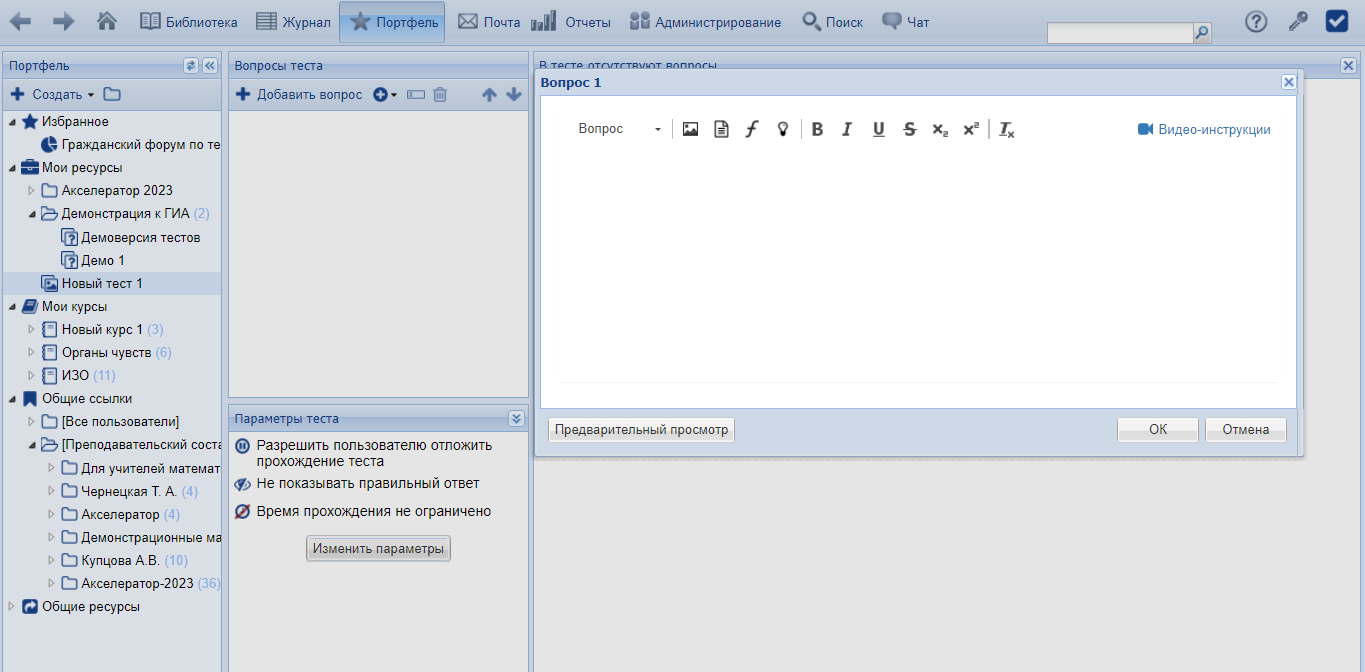 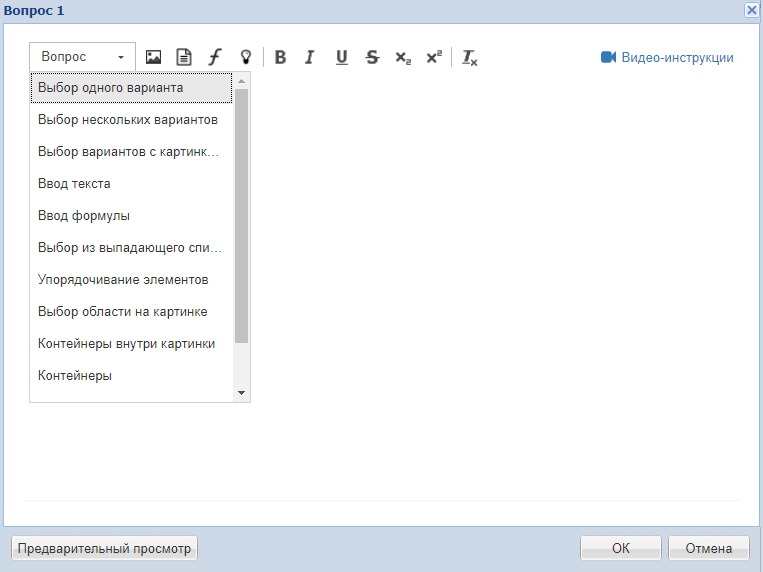 Типы тестовых вопросов
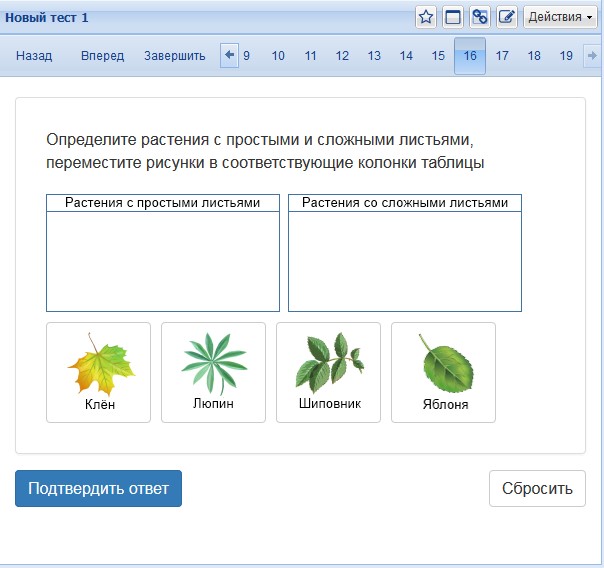 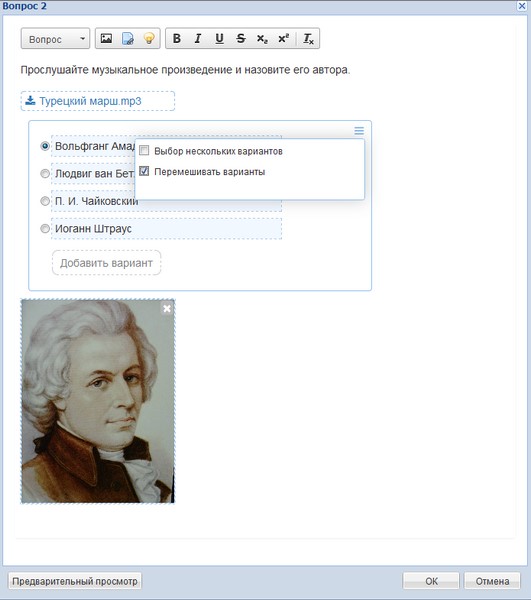 Выбор одного или нескольких правильных ответов
Выбор из выпадающего списка 
Ввод текста ответа  или формулы с клавиатуры 
Установление правильного порядка или соответствия между элементами ответа 
Сортировка элементов ответа на группы
Размещение элементов ответ на изображении 
Выбор области на изображении 
Творческое задание с загрузкой файла и ответом в свободной форме
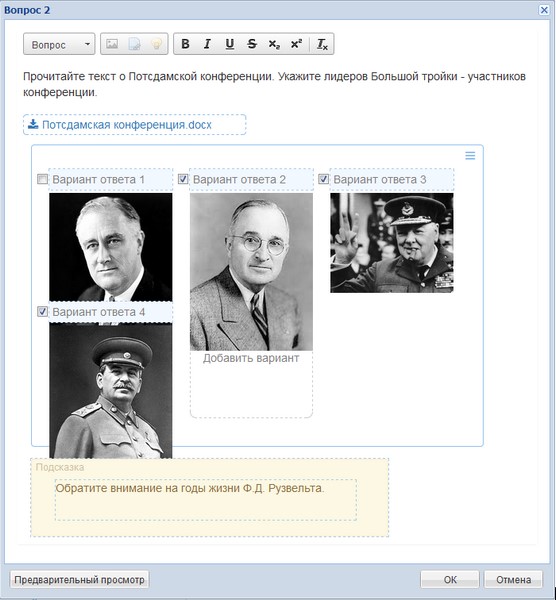 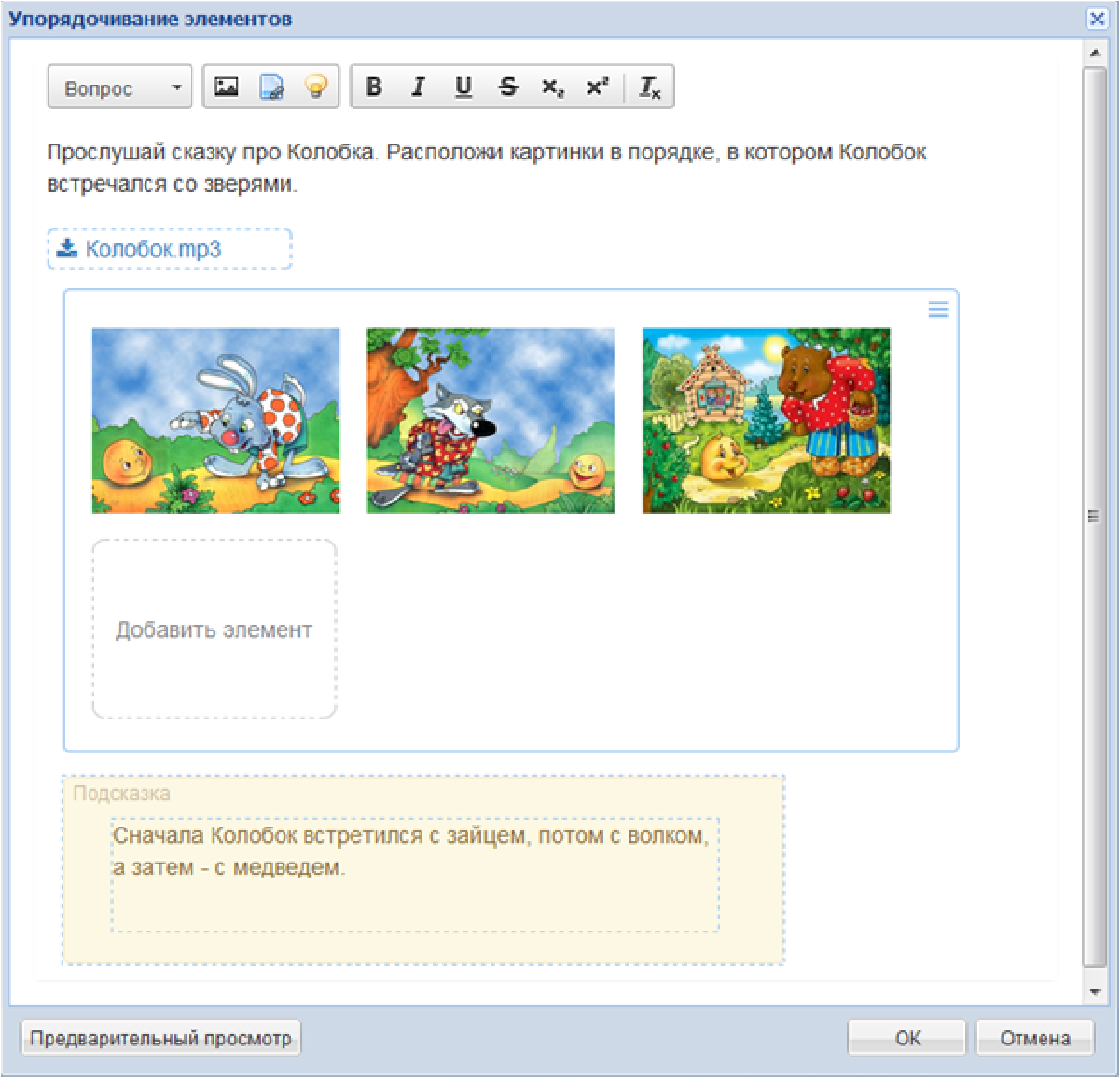 Как быстро подготовить план-конспект урока
16
Конструктор урока
Создание технологической карты урока любых форм и видов за 10 минут 
Подбор образовательных результатов урока в соответствии с Федеральной рабочей программой
Возможность подобрать все необходимые электронные ресурсы, как из библиотеки «1С:Образование», так и авторские
Хранение технологической карты в системе «1С:Образование» с возможностью редактирования и обмена с коллегами
Экспорт результатов в PDF и электронные таблицы
Возможность прикрепить план-конспект к колонке журнальной страницы и использовать на уроке
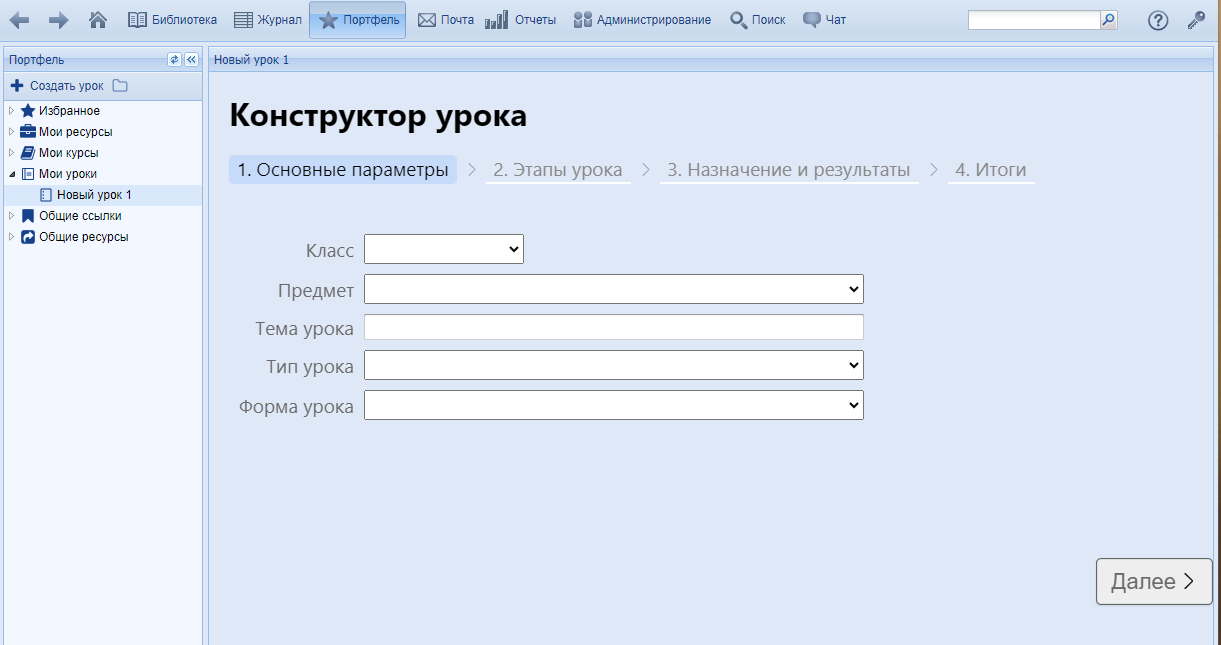 Подробнее о Конструкторе урока:
На сайте системы «1С:Образование» https://obrazovanie.1c.ru/education/cloud/school/constructor/ 
В видеозаписи вебинара https://obrazovanie.1c.ru/events/2024-05-15/
Как проводить уроки и назначать задания
18
Подробнее о проведении занятий:
В видеозаписи вебинара «Как учиться и учить в системе «1С:Образовние» https://obrazovanie.1c.ru/events/series2408/ 
В инструкции для учащихся и родителей https://obrazovanie.1c.ru/education/monitoring/guidance/
19
Анализ результатов учебного процесса
20
Как регулярно оценивать предметные результаты обучения на практике?
21
Журнал системы «1С:Образование»
Количество оценок
Средняя или средневзвешенная оценка по предмету
Текущая успеваемость и качество знаний
Учет видов учебной деятельности при выставлении оценки
Средний балл по видам учебной деятельности
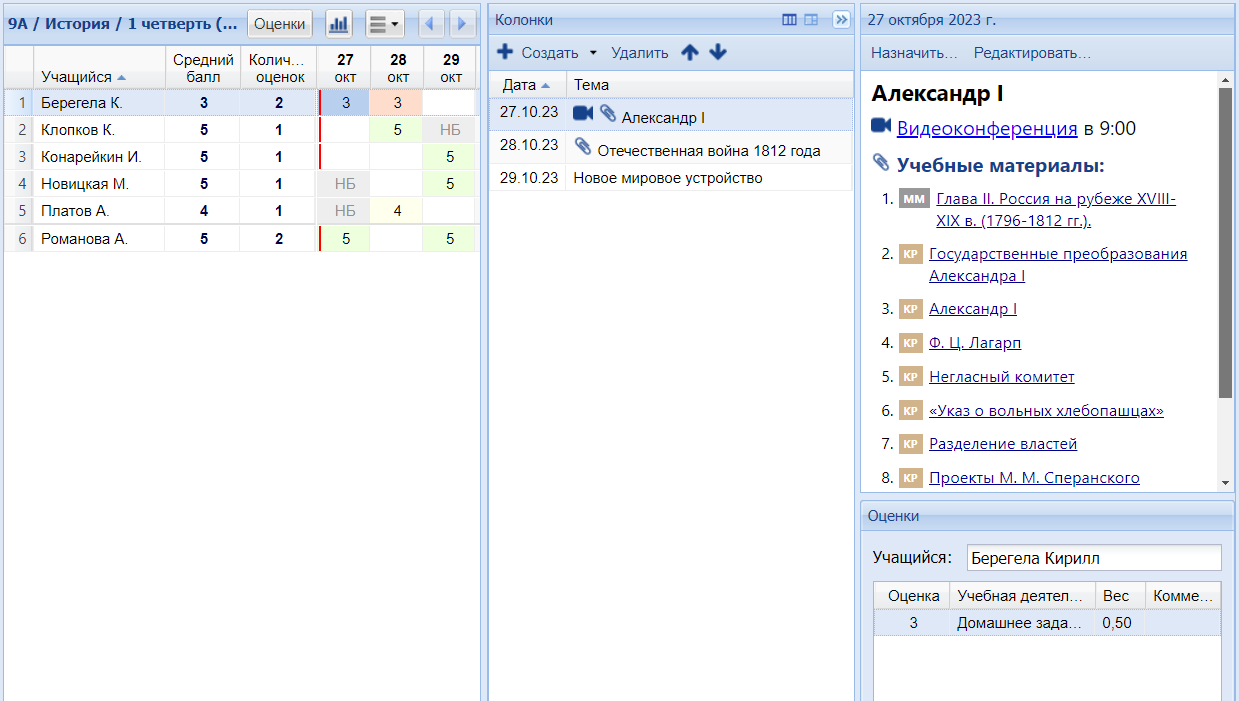 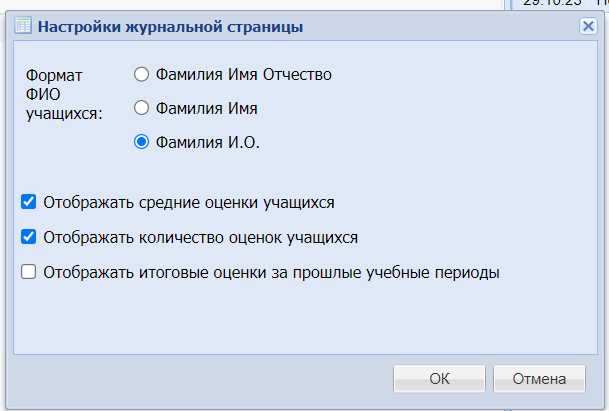 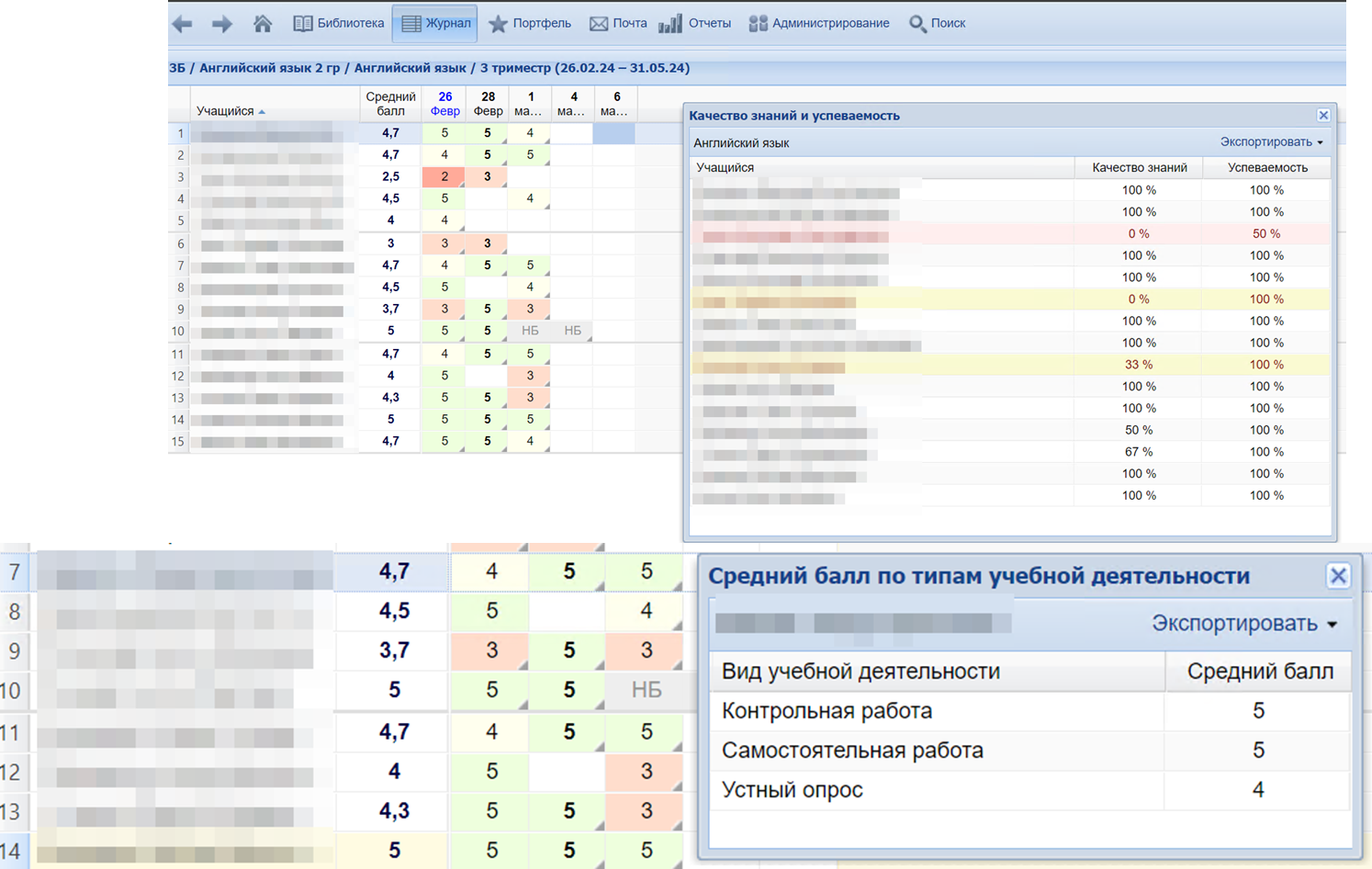 Подробнее о возможностях контроля и анализа результатов https://obrazovanie.1c.ru/education/monitoring/
22
Детальный анализ результатов освоение образовательной программы – в системе «1С:Оценка качества образования»
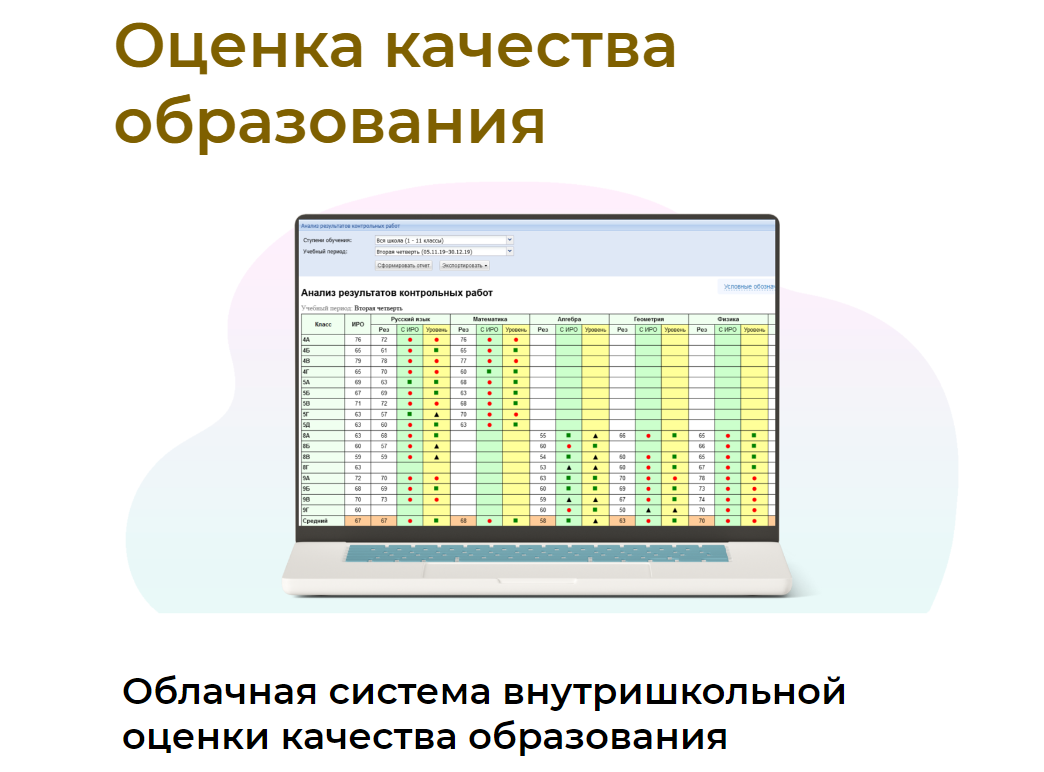 https://obrazovanie.1c.ru/oko/
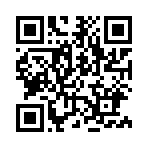 В 2025 году системы «1С:Образование» и «1С:Оценка качества образования» предлагаются пользователям на тестовом периоде вместе
Возможности облачной системы 1С:Оценка качества образования
Для педагога: своевременный поэлементный анализ освоения каждым учащимся Федеральной образовательной программы по предмету (т.е. ФГОС)
Для классного руководителя: оперативная информация по освоению ФГОС по всем предметам каждым учеником и классом в целом
Для родителя: понятный отчет по итогам учебного периода с перечнем «западающих» тем по всем предметам
Для директора /заместителя директора по УВР или качеству образования: анализ ситуации с качеством образования в школе, контроль профессиональной деятельности педагогов, отслеживание динамики показателей качества, прогнозы результатов ВПР, ЕГЭ, ОГЭ
Индивидуальный уровень
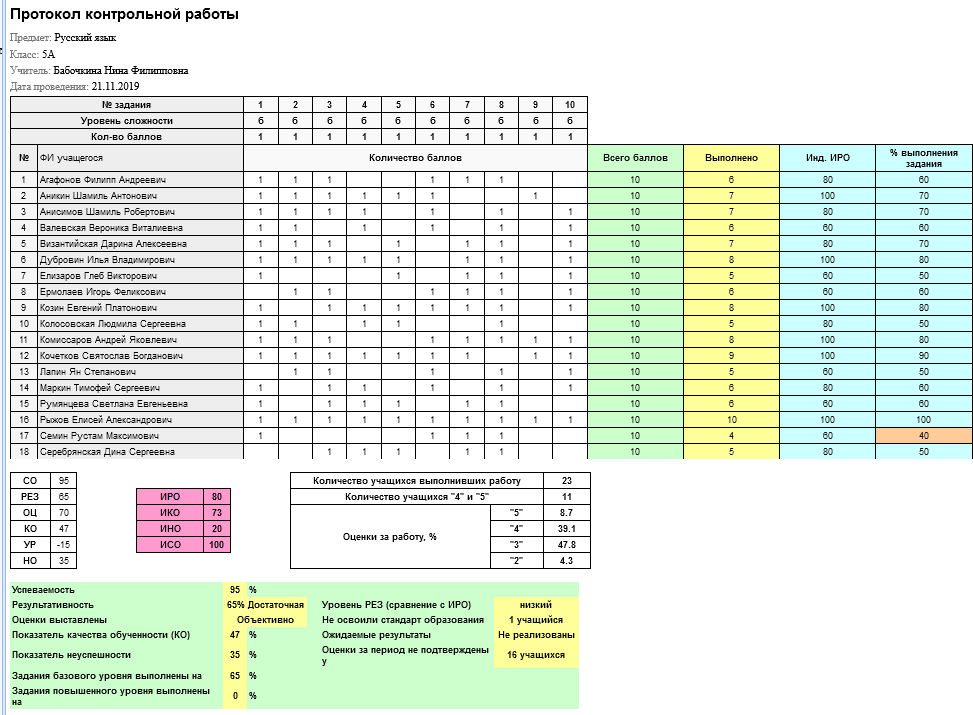 Сравнение ожидаемых и реальных результатов освоения образовательной программы по каждой теме
Уровень освоения планируемых результатов обучения
Анализ результатов тематической проверочной работы
Перечень неосвоенных элементов содержания (КЭС)
Рекомендации для учителя по проведению индивидуальной работы с учащимися
Уровень класса
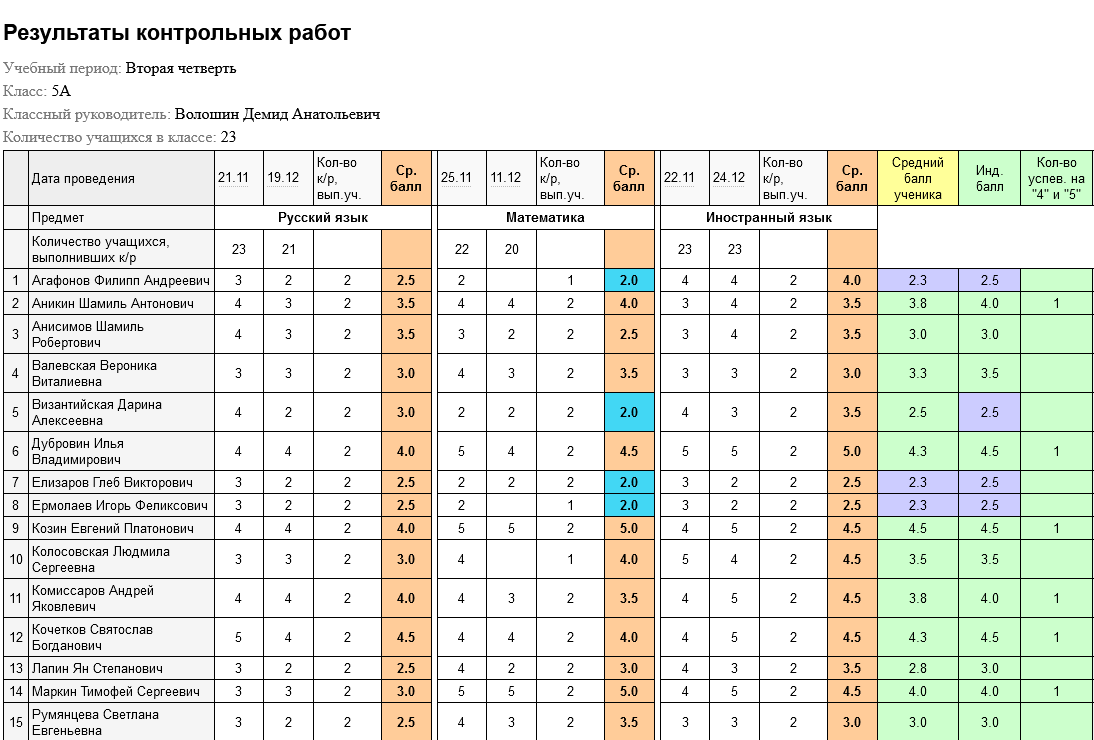 График проведения и отчет о количестве оценочных процедур в классе (новое!)
Анализ результатов всех тематических проверочных работ по всем предметам учебного плана
Объективность оценивания образовательных результатов
Результативность освоения образовательной программы классом за учебный период
Выявление затруднений в работе педагогов
Отчет классного руководителя для заместителя директора по УВР
Отчеты для родителей
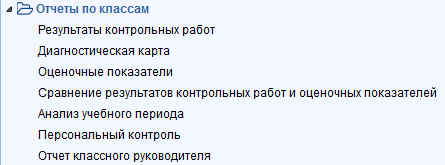 Уровень школы
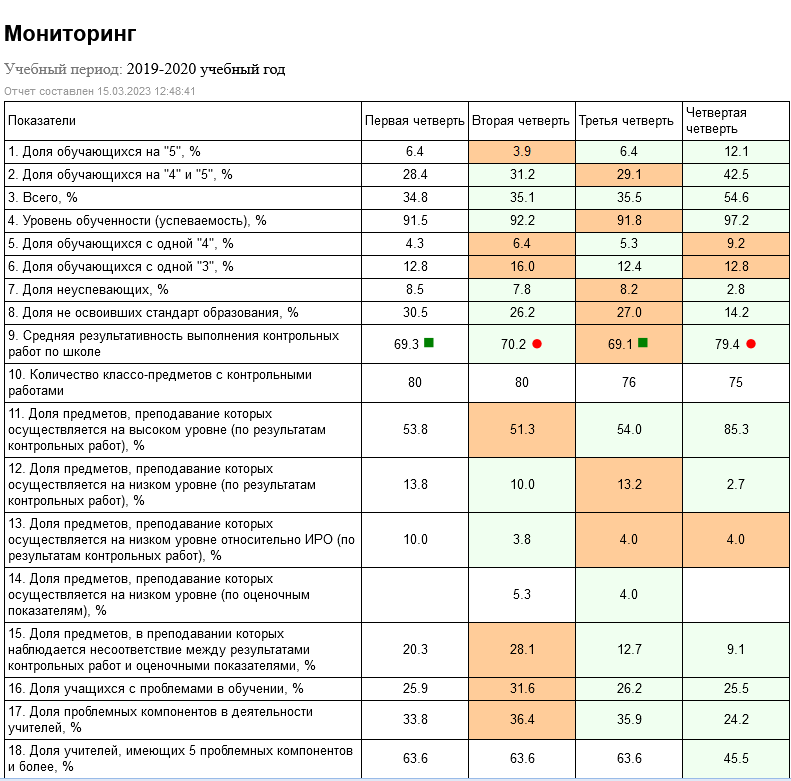 График проведения и отчет о количестве оценочных процедур в классе (новое!)
Анализ результатов всех тематических проверочных работ по всем предметам учебного плана по ступеням обучения и по школе в целом
Объективность оценивания образовательных результатов
Результативность освоения образовательной программы всеми классами по всем предметам за учебный период
Эффективность профессиональной деятельности педагогов школы
Прогнозирование результатов ВПР, ОГЭ и ЕГЭ
Прогноз повышения качества образования
Мониторинг эффективности управленческих решений
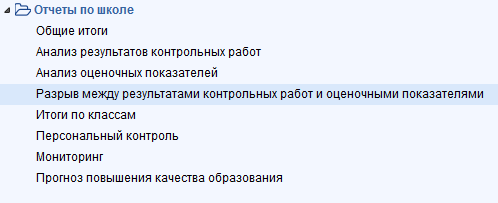 Из опыта использования «1С:ОКО»
Ларина Ольга Валентиновна, заместитель директора по УВР гимназии №7 г. Мурманска
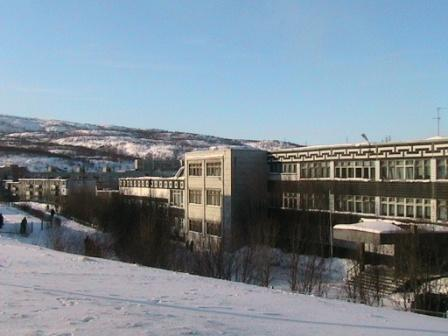 28
Новая версия системы уже в облаке!
Возможность атрибутировать проверочные работы по уровню (федеральные, региональные, школьные)
Обновление справочников КЭС
Доработка окна выбора КЭС (включая их поиск)
Новые отчеты:
Количество оценочных процедур по классам
График проведения оценочных процедур по классам
Количество оценочных процедур по преподавателям
График проведения оценочных процедур
29
Совместное использование систем «1С:Образование» и «1С:Оценка качества образования»
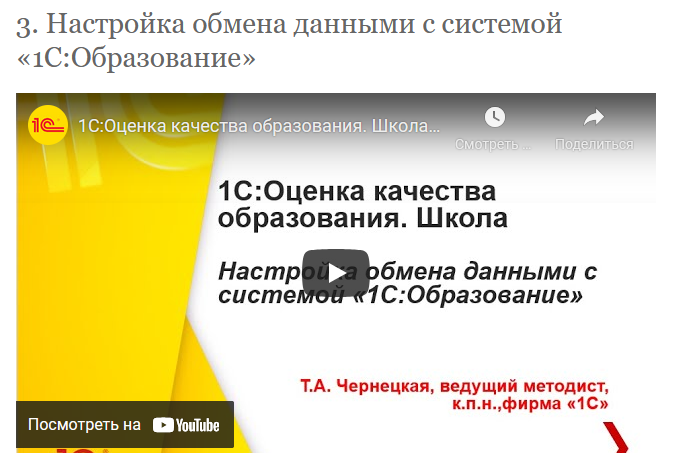 Бесшовная интеграция: все необходимые данные для построения отчетов передаются в систему оценки качества автоматически
Нет необходимости ничего вносить руками
Можно проводить автоматизированные тестирования школьников по каждой теме учебного курса подробнее – в видеоматериалах на сайте https://obrazovanie.1c.ru/oko/how-to-start-1/https://obrazovanie.1c.ru/events/2021/11-23/
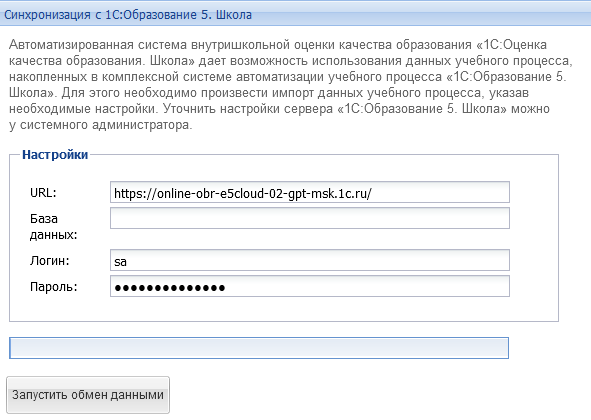 Заключение
31
Как подключиться к системе «1С:Образование»
Заполните анкету на сайте https://obrazovanie.1c.ru/
Не забудьте отметить пункт «Назначить тестовый период для нового пользователя»
Дождитесь письма с данными для доступа к вашей базе и ссылками на методические материалы
Можно начинать пользоваться!
Остались вопросы? Закажите бесплатную индивидуальную консультацию
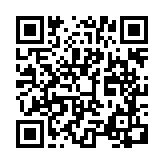 32
Как подключиться к системе «1С:Оценка качества образования»
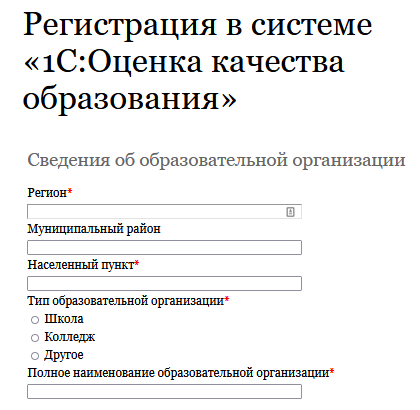 Заполните анкету на сайте https://obrazovanie.1c.ru/oko/register/
Не забудьте отметить пункт «Назначить тестовый период для нового пользователя»
Дождитесь письма с данными для доступа к вашей базе и ссылками на методические материалы
Можно начинать пользоваться!
Остались вопросы? Закажите бесплатную индивидуальную консультацию
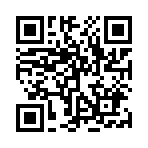 33
[Speaker Notes: Подключиться к системе очень просто – достаточно подать заявку через сайт, qr-код на слайде.]
Как получить сертификат участника
По итогам вебинара участникам выдается сертификат
Для получения сертификата необходимо прослушать более 80% вебинара!

Письмо с материалами вебинара высылается НА СЛЕДУЮЩИЙ РАБОЧИЙ ДЕНЬ 
Сертификат будет выдаваться через социальную сеть ВК НА СЛЕДУЮЩИЙ РАБОЧИЙ ДЕНЬ после проведения вебинара
Напишите слово «Сертификат» нам в сообщения в сообществе во ВК НА СЛЕДУЮЩИЙ РАБОЧИЙ ДЕНЬ после проведения вебинара и следуйте дальнейшим инструкциям
Всю информацию мы продублируем в письме на ваш адрес электронной почты, указанной при регистрации
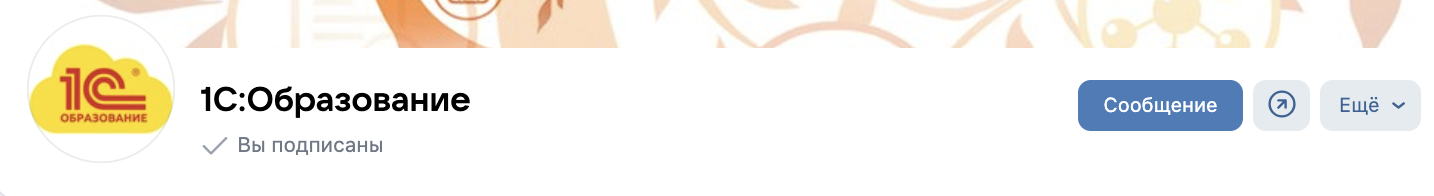 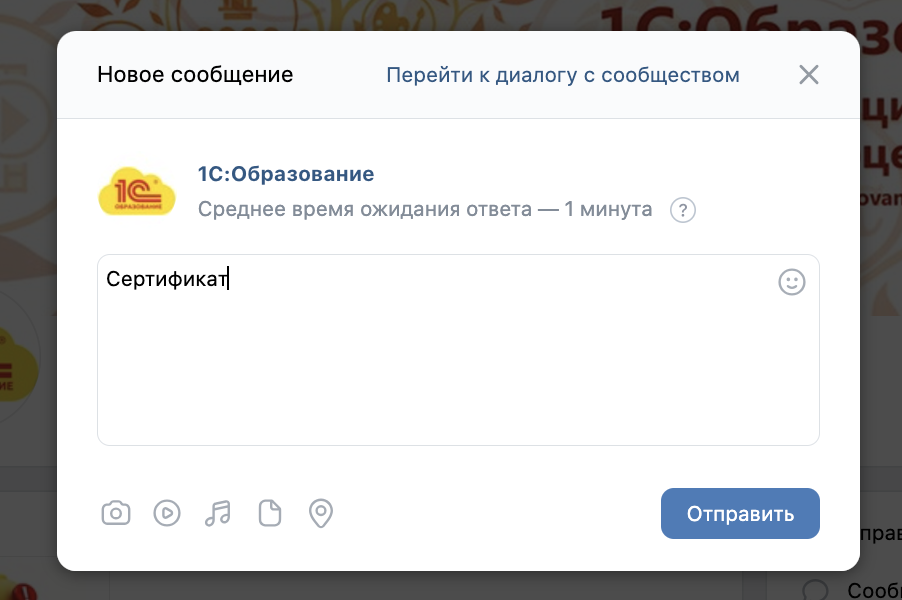 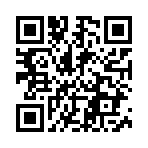 https://vk.com/obrazovanie1c
34
Спасибо за внимание!
obr@1c.ru
http://obrazovanie.1c.ru/ 
8(800) 302-99-10

Наши соцсети: 
ВК
https://vk.com/obrazovanie1c 
Rutube
https://rutube.ru/channel/26121825/ 
Телеграм
https://t.me/Edu_discussion
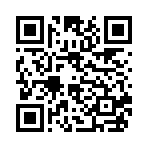 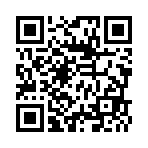 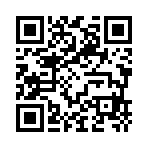 35